Любимые детские журналы
Презентацию выполнила Юркова Е.И.
учитель начальной школы
ГБОУ  СОШ №2127
Г. Москва
Ребята!
Вам нужно внимательно прочитать вопрос и выбрать правильный ответ (или ответы).
Желаю удачи!
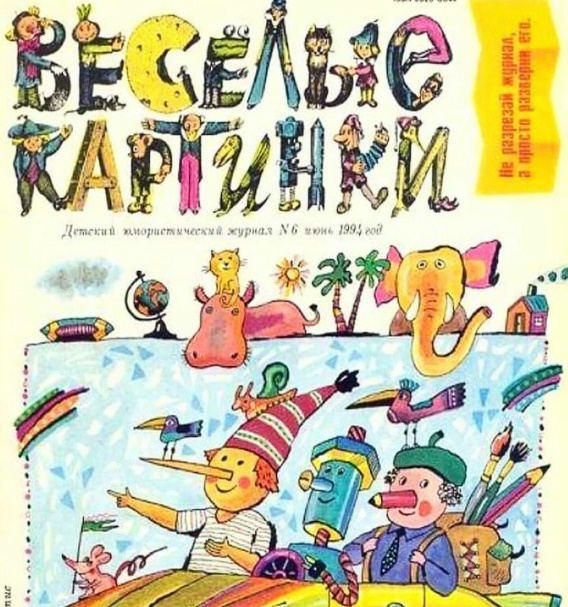 1.Когда появился журнал «Весёлые картинки»?
а) в 1924 году
б) в 1956 году
в) в 1960 году
г) в 1980 году
2.Когда был основан журнал «Мурзилка»?
а) в 1920 году
б) в 1924 году
в) в 1956 году
г) в 1980 году
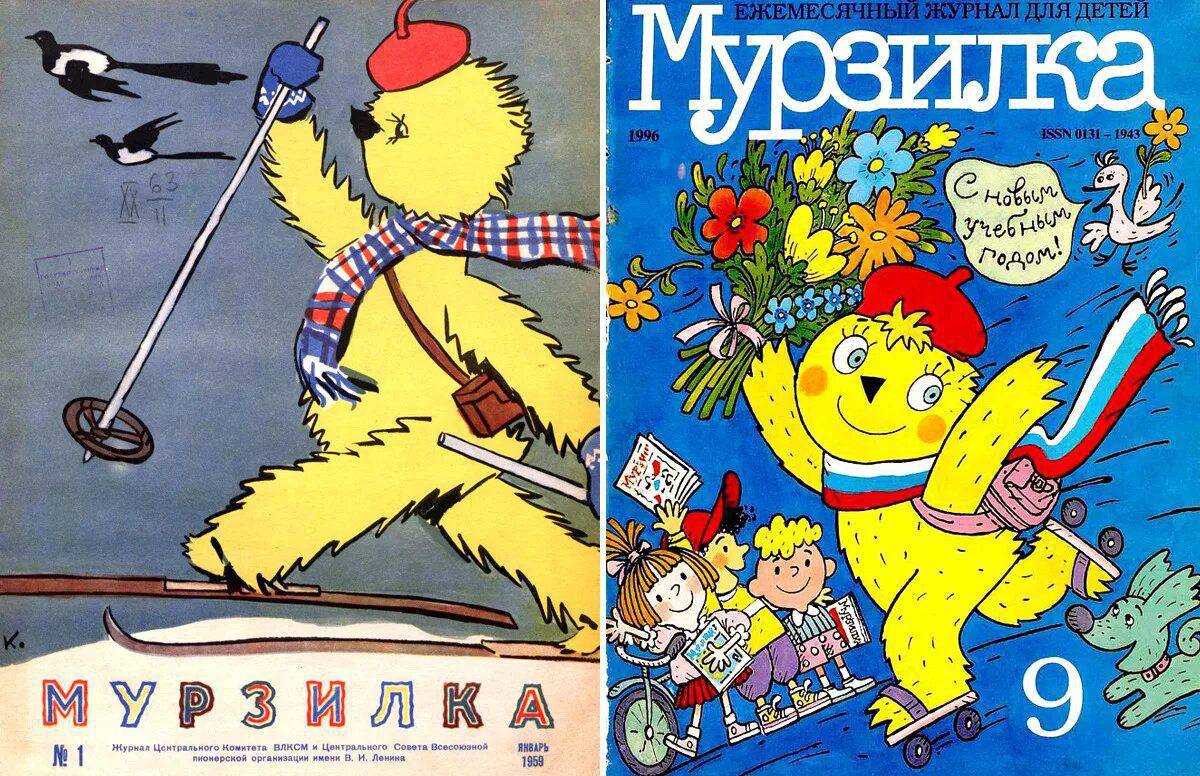 3.Чего Ирочка не говорила в ответ на бабушкины просьбы?
а) «Отстань!»
б) «Сейчас помогу!»
в) «Мне некогда!»
г) «Вот ещё!»
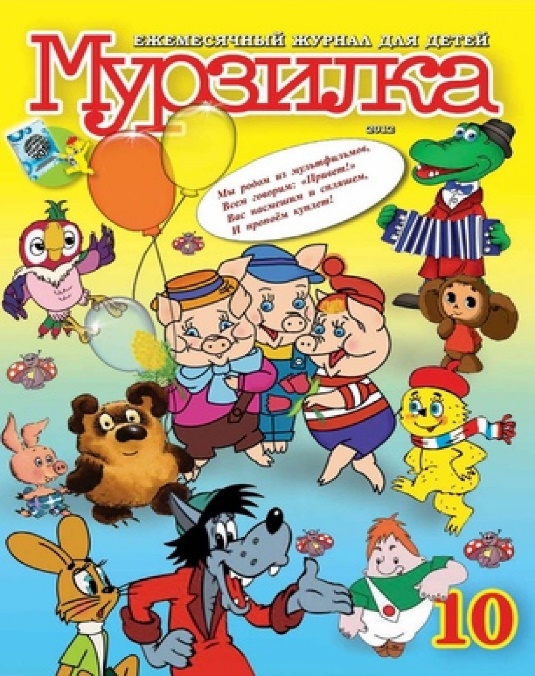 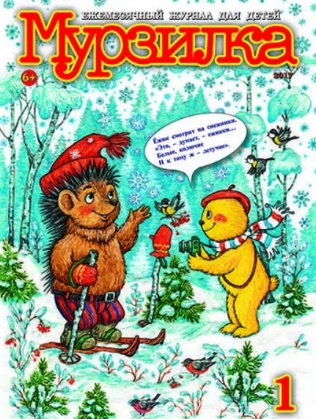 4. Чему не учила Ирочка своего попугая??
а) мяукать
б) лаять
в) квакать
г) говорить: 
«Здравствуйте, ребята!»
5.Кто написал рассказ «Как получаются легенды»?
а) Ю. И. Ермолаев
б) В. Ю. Драгунский
в) Г. Б. Остер
г) Роман Сеф
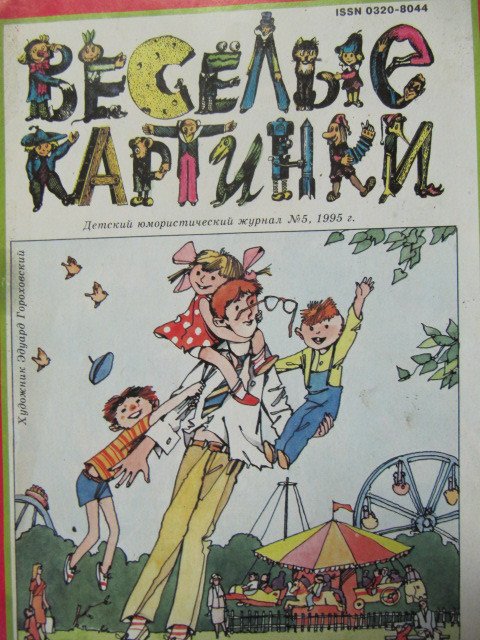 6.Кто из перечисленных животных не упоминается в «Весёлых стихах»?
а) слон и кит
б) курица и голуби
в) козёл и осёл
г) тигр и медведь
7.Узнай произведение по ключевым словам.Лавровый переулок, бабушка, дедушка, дети, девочка, ветер.
а) Ю. И. Ермолаев 
«Как получаются легенды»
б) Г. Б. Остер «Проговорился»
в) Г. Б. Остер 
«Как получаются легенды»
г) Ю. И. Ермолаев «Проговорился»
8.Узнай произведение по ключевым словам.Ребёнок, адрес, друзья, трамвай, дураки, смех.
а) Ю. И. Ермолаев «Вредные советы»
б) Ю. И. Ермолаев «Воспитатели»
в) Г. Б. Остер «Вредные советы»
г) Г. Б. Остер «Весёлые стихи»